Презентация учебно-методического комплекса по естественнонаучной направленности
Дунаева Наталья Леонидовна
Методист МАУ ДО ЦДЮТЭ


г.Бор
2023
Структурные элементы УМК
Учебный компонент
Нормативный компонент
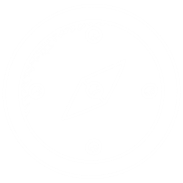 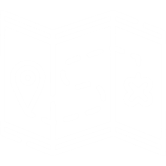 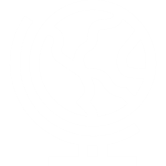 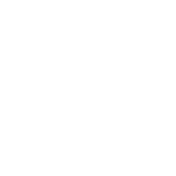 Приказ «о передаче функций информационно-методического центра Управления народного образования администрации городского округа г.Бор в части организационно-методического сопровождения дополнительного образования муниципальных образовательных учреждений городского округа г.Бор https://docs.google.com/document/d/1WqQ53OUq1QxPyyCw3dGKEO3ErscptwHkTjl-3AiGQ1I/edit
Дополнительные общеобразовательные общеразвивающие программы естественнонаучной направленности https://sportbor.ru/obrazovanie.html?catid=article&id=606
Годовой план учебно-воспитательной  работы на 2021-2022 уч.год  https://drive.google.com/file/d/1_WzOIdrMrYmcJV2HHb8D7w6ZyPn8U6vj/view
Программа развития  Центра https://drive.google.com/drive/folders/1S9NaWQUGLYfciGjQTlOKSBAn9Yndclyp
Методический компонент
Методические материалы 
Дидактические материалы (справочники, практикумы, определители) 
Литература для педагогов 
Мультимедийная библиотека
Перечень Интернет ресурсов
Методические материалы
https://drive.google.com/drive/u/1/folders/1-fRlPrzDIqZvR_LKqJ2H9Nily_pfgzSf
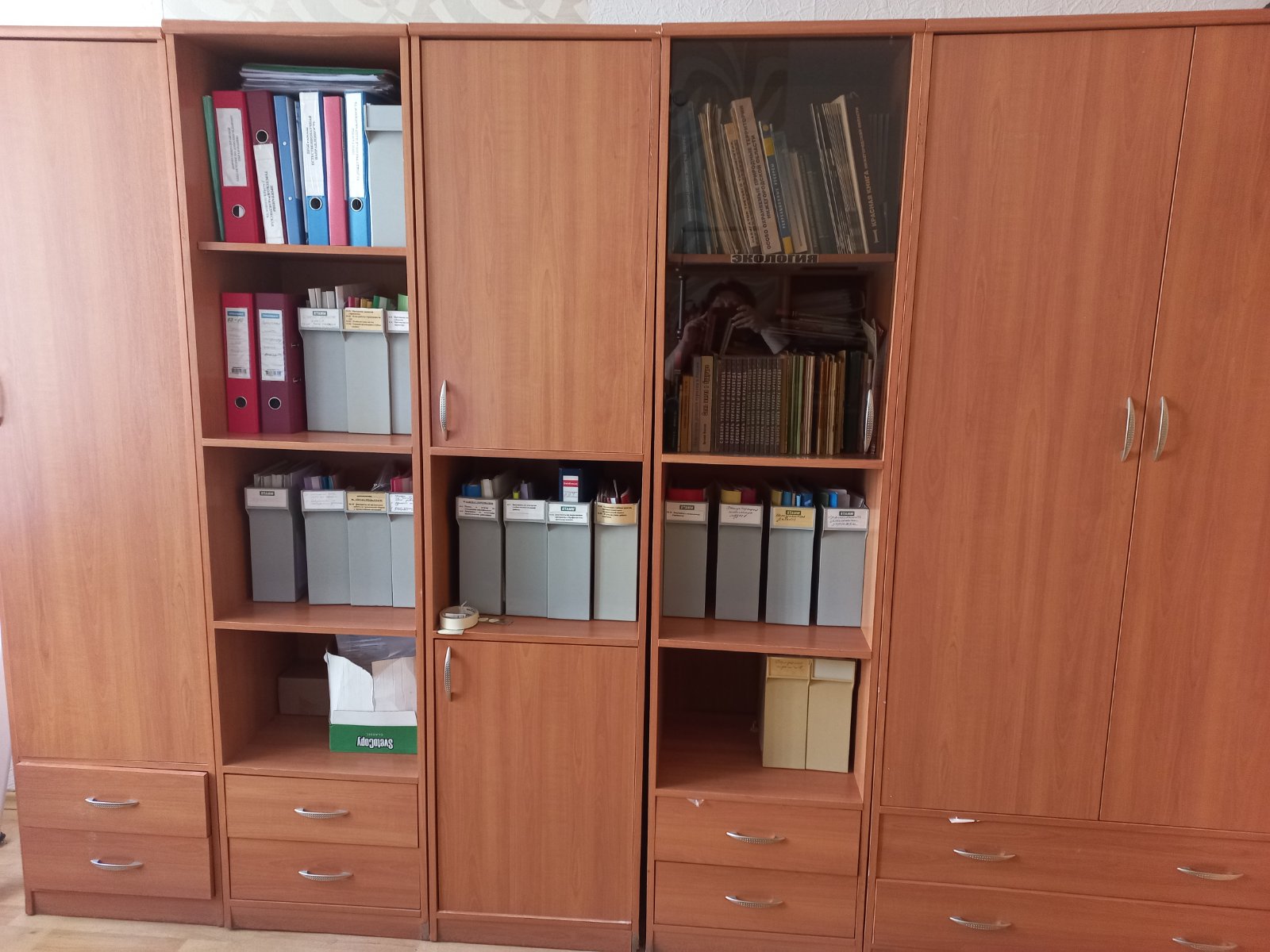 Дидактические материалы
Дидактические материалы (справочники, практикумы, определители)
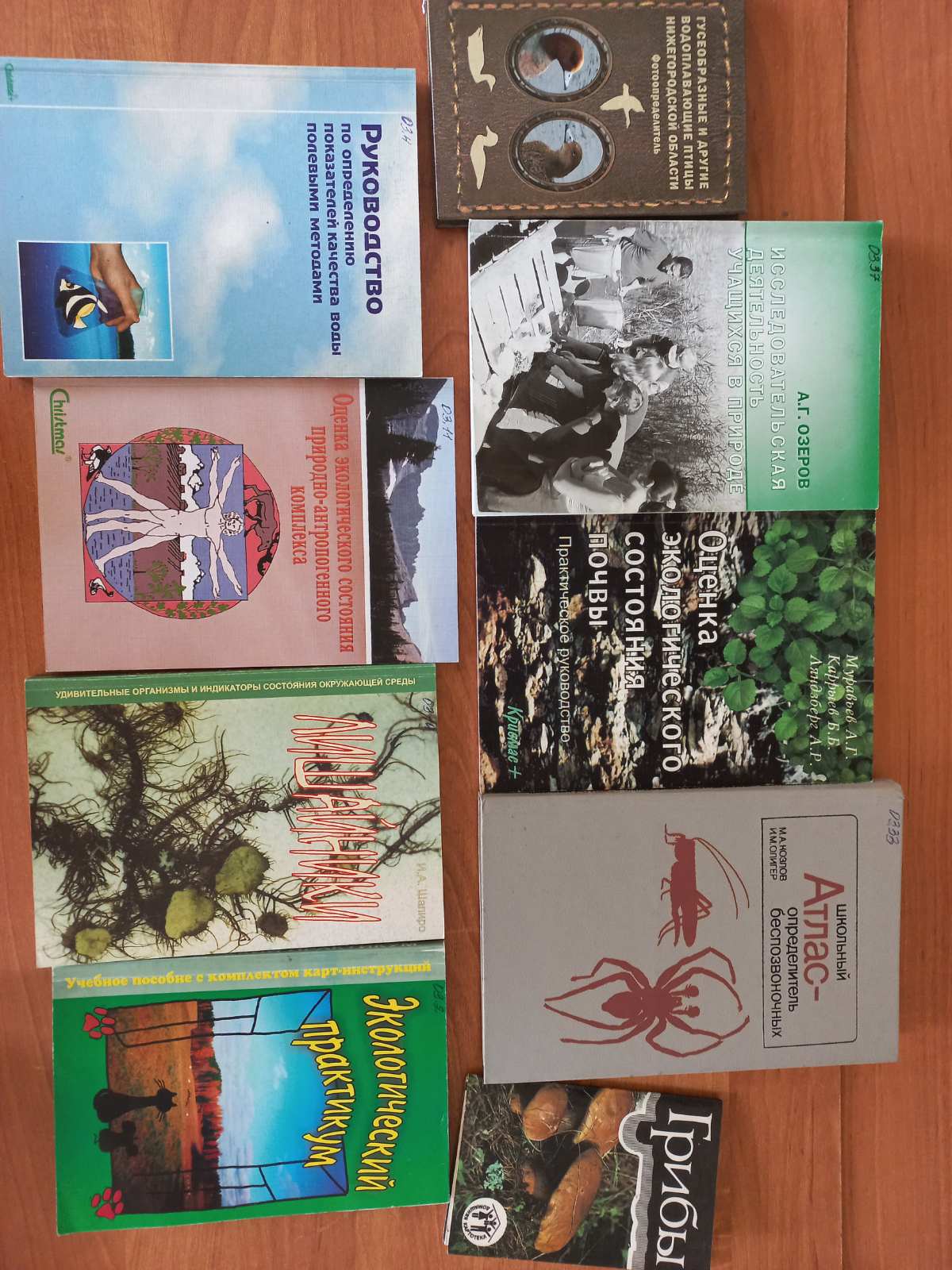 Литература для педагогов
Мультимедийная библиотека
Перечень интернет ресурсов
Министерство экологии и природных ресурсов Нижегородской области. Официальный сайт: http://mineco-nn.ru
 Доклад «Состояние окружающей среды и природных ресурсов Нижегородской области в 2016 году». 
      Интернет-ресурс: http://mineco-nn.ru/doklad-sostoyanie-okruzhayushhej-sredy-i-prirodnykh-resursov-nizhegorodskoj-oblasti-v-2016-godu
 Государственные и общественные экологические организации России. http://voop.spb.ru
Центр экологической политики России (ЦЭПР). Официальный сайт: www.ecopolicy.ru
Российское экологическое движение «Зеленые». Официальный сайт: www.greenparty.ru
Керженский заповедник. Официальный сайт www.kerzhenskiy.ru/ 
ГБУ ЦРТДЮ НО http://educate52.ru/ 
Экостанция https://vk.com/ecolandia 
ФГБОУ ДО «Федеральный детский эколого-биологический центр» https://fedcdo.ru/activity/  
Моя зелёная школа https://конкурс.зеленыешколы.рф/ 
Эколята https://urok.fedcdo.ru/ 
Зелёная школа https://school.reo.ru/#rec339989295 
Международная Эко- школа «Зелёный флаг» https://vk.com/eco_shcoly_zelenyi_flag
Учебный компонент
Дидактические игры

Литература для учащихся

Буклеты, журналы и брошюры
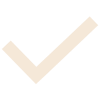 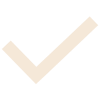 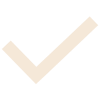 Дидактические игры
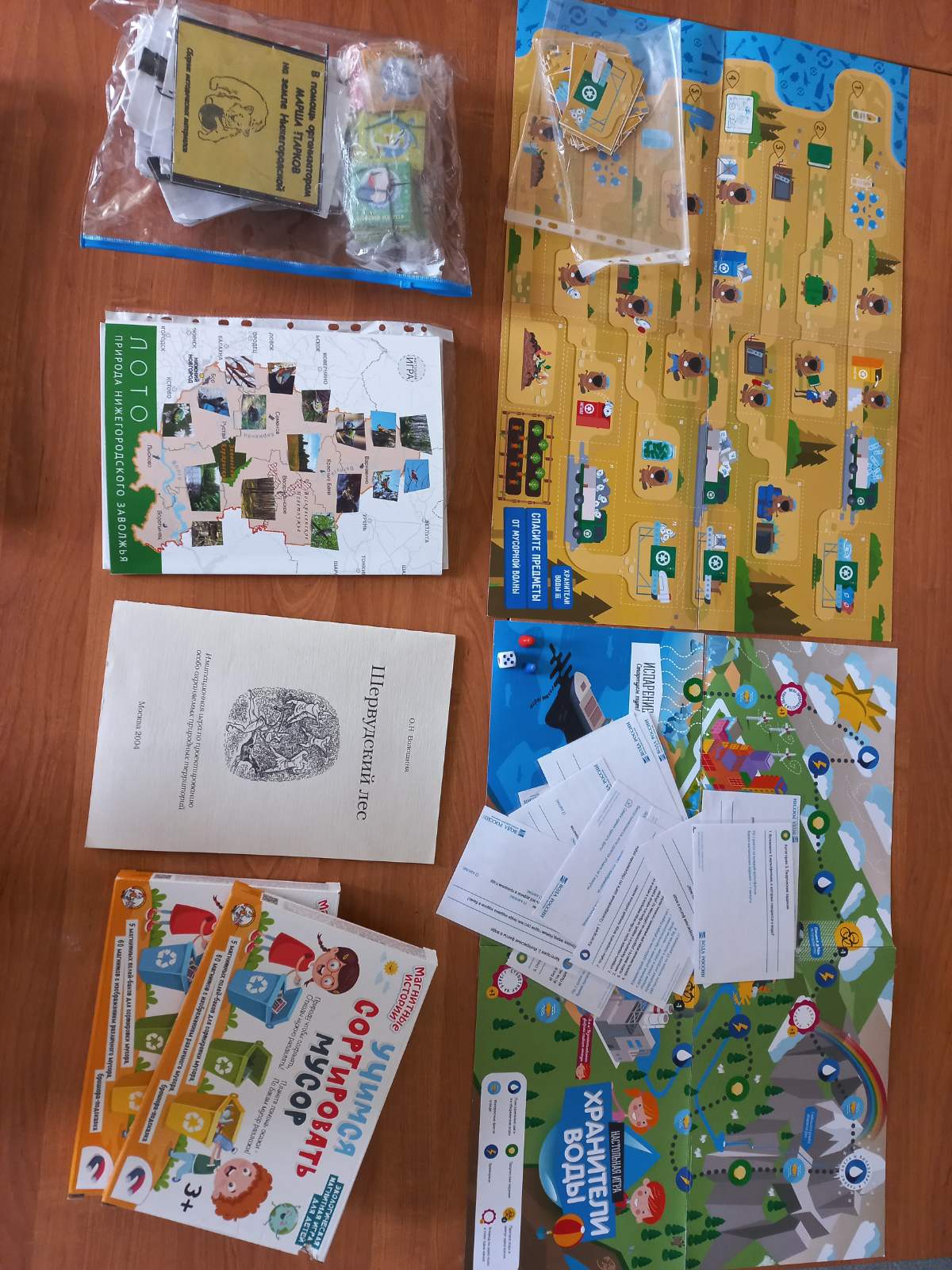 Литература для учащихся
Буклеты, журналы и брошюры
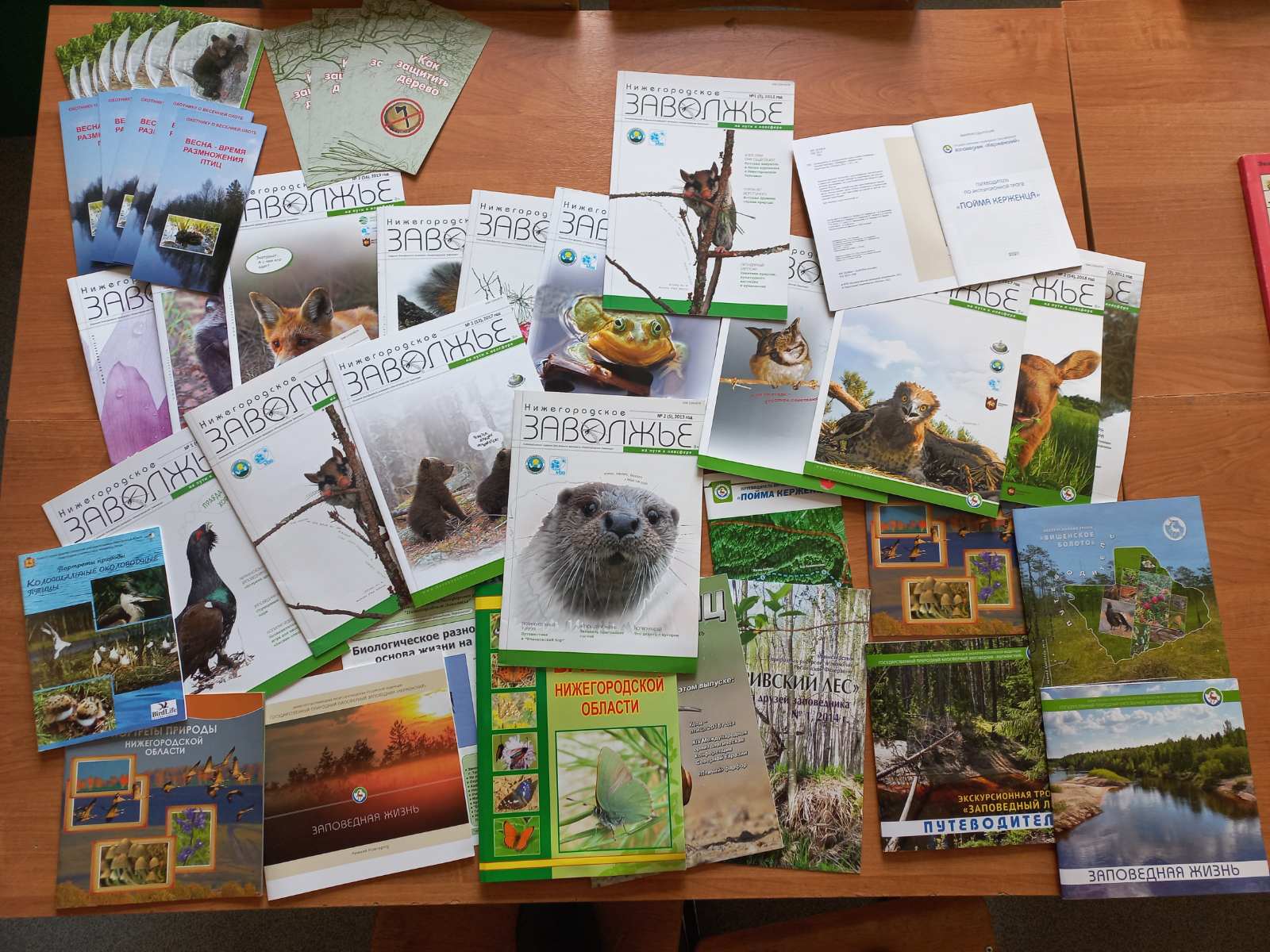 СПАСИБО за внимание!